Ритуал
посвящения 
в рыцари
Кандидат в рыцари;
Сушков Алексей
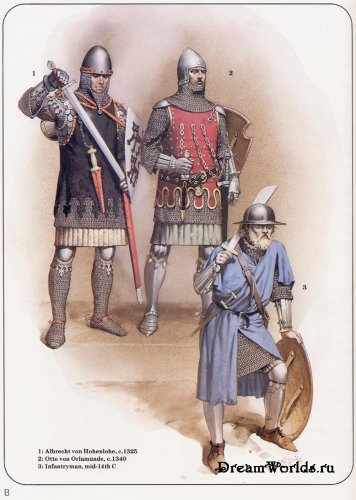 Только родовой дворянин по отцу и матери, достигший 21-го года, мог быть посвящен в рыцари. Желавший получить рыцарское звание должен был сначала на низших степенях воинского звания доказать свое мужество, великодушие, честность и доблесть и проявить себя достойным такого высокого звания, такой великой чести.
Будущий рыцарь несколько дней приготовлялся к посвящению в рыцари; он соблюдал строгий пост и раскаивался в своих грехах. После исповеди и приобщения Святых Тайн новичка облекали в белую, как снег, льняную одежду как символ непорочности, необходимой в рыцарском звании.
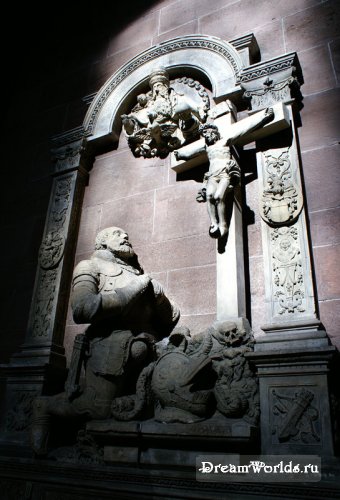 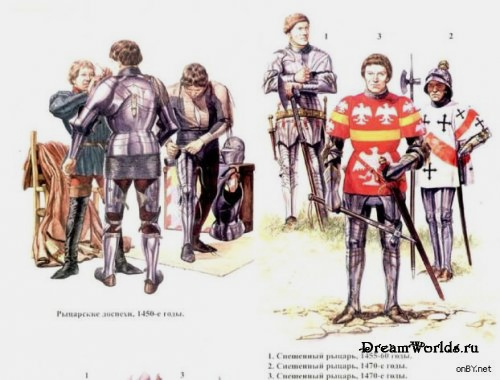 На рассвете приходили за новичком старые рыцари, его восприемники,  затем они вели его в баню. После этого сопровождавшие новичка рыцари надевали ему на шею перевязь с мечом, укладывали его в постель и покрывали простым белым полотном в знак того, что он прощался со сквернами мира сего и вступал в другую, новую жизнь.
По окончании обряда его уводили и одевали в нарядную одежду с мантией цветом и гербом рыцаря.
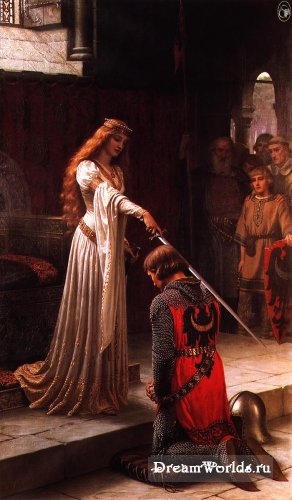 После прочтения рыцарских
законов, кандидат клялся
тщательно их исполнять.
После этого государь трижды 
ударял мечём по плечу кандидата,
трижды целовал его, а затем
 давал знак подать рыцарю его
вооружение и объяснить смысл
каждой его части. Шпоры-
 неустанность в предприятиях,
Нагрудный щит с изображением 
Родового герба- защита тела,
Меч- правосудие, щит- недоступность,
Копьё- правда, победа над ложью,
Перчатки- оберег от скверны.
один из
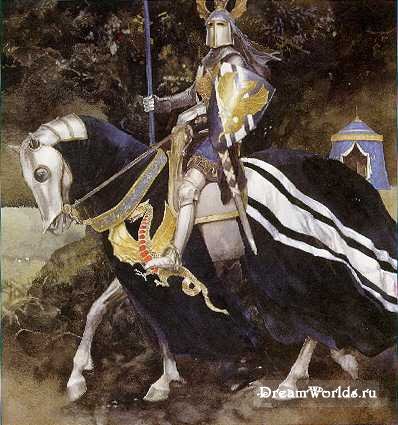 Затем один из старых рыцарей
 подводил новопосвященному 
красивого коня, покрытого дорогой
 попоной, на всех четырех концах
 которой был изображен 
родовой герб молодого рыцаря;
 наглавник на коне был
 украшен нашлемником,
 подобным нашлемнику
 на каске рыцаря.
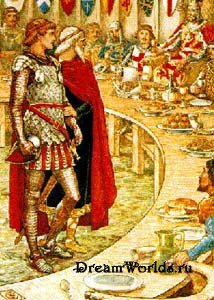 Если новый рыцарь был
 сыном короля или принца, 
то ему надевали мантию
 из красного сукна как знак
 его царского происхождения.
 И новый рыцарь сидел в этой
 мантии и во время пиршества
, которое происходило
 в парадной зале дворца
 или замка.
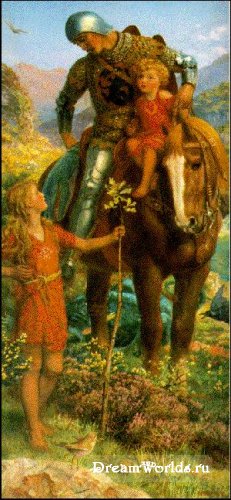 В военное время обряд посвящения в рыцарское звание совершался намного проще.
Отличившемуся на поле битвы рыцарское звание жаловалось среди лагеря до победы или после нее в проломе укреплений взятого приступом города. Вновь посвящаемого ударяли три раза мечом по плечу с произнесением следующих слов: «Во имя Отца, и Сына, и Святого Духа» и троекратного целования.
Рыцарем станет достойный!
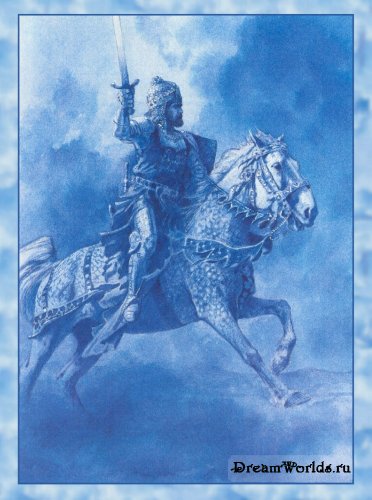